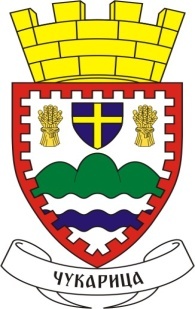 ГРАДСКА ОПШТИНА ЧУКАРИЦА
ГРАЂАНСКИ ВОДИЧ КРОЗ ОДЛУКУ О БУЏЕТУ за 2020. годину
1
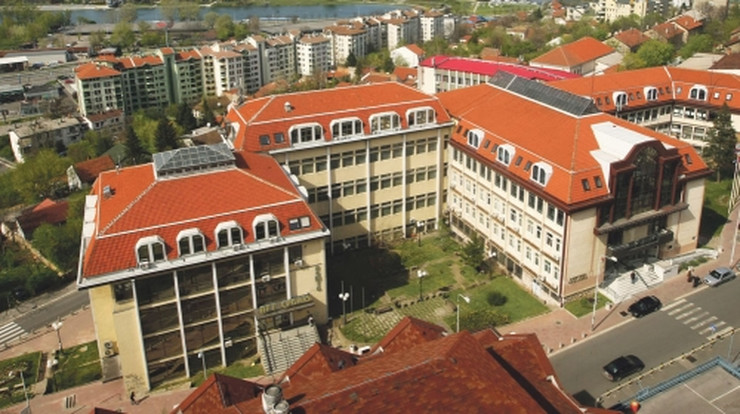 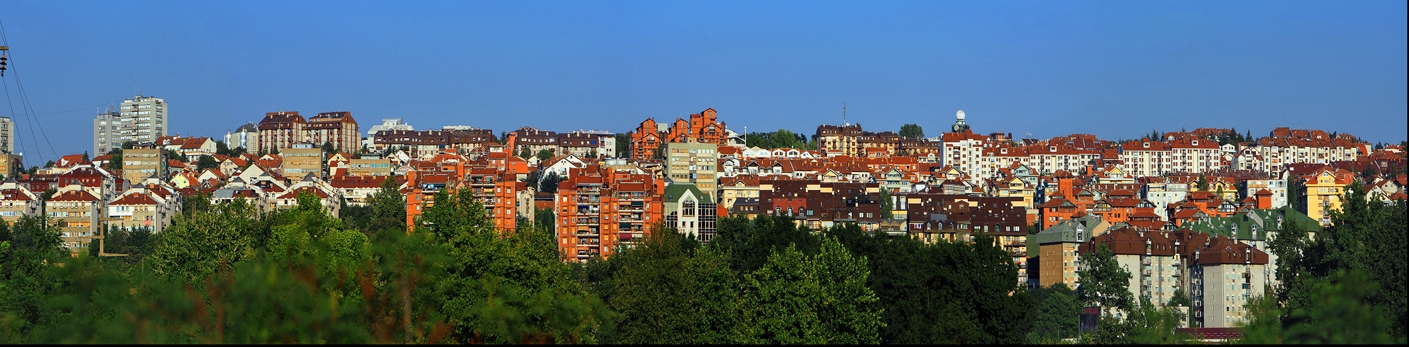 2
САДРЖАЈ
Увод
Ко се финансира из буџета?
Како настаје буџет општине?
Појам буџета
Ко учествује у буџетском процесу?
На основу чега се доноси буџет?
Како се пуни општинска каса?
Шта су приходи и примања буџета?
Структура планираних прихода и примања за 2020. годину
Шта се променило у односу на 2019. годину?
На шта се троше јавна средства?
Шта су расходи и издаци буџета?
Структура планираних расхода и издатака за 2020. годину
Шта се променило у односу на 2019. годину?
Расходи буџета по програмима
Расходи буџета расподељени по директним и индиректним буџетским корисницима
Најважнији капитални пројекти
Најважнији пројекти од интереса за локалну заједницу
3
Драги суграђани и суграђанке,

	Основна сврха документа који је пред вама јесте да на што једноставнији и разумљивији начин објасни у које сврхе се користе јавни ресурси да би се задовољиле потребе грађана.

	Грађански буџет представља сажет и јасан приказ Одлуке о буџету градске општине Чукарица за 2020. годину, која је по својој форми веома обимна и тешка за разумевање због специфичних појмова и класификација које је чине. 

	Иако је немогуће објаснити целокупан буџет у овако краткој форми, искрено се надамо да ћемо на овај начин успети да вас информишемо о начину прикупљања јавних средстава и остваривања прихода и примања буџета општине, као и о начину планирања, расподеле и трошења буџетских средстава.

	Кроз овај транспарентан приступ настојимо да унапредимо разумевање и интересовање наших суграђана за локалне финансије, а у перспективи очекујемо и сарадњу локалне самоуправе и житеља Чукарице у заједничком постављању циљева, дефинисању приоритета и планирању развоја наше општине.

Срђан Коларић
Председник општине
4
Ко се финансира из буџета?
Индиректни корисници буџетских средстава:
	- Месне заједнице
	- Културни центар Чукарица
	- Галерија `73
	- Спортска организација Чукарица
     -Tуристичка организација Чукарице
Директни корисници буџетских средстава:
	- Скупштина општине
	- Председник општине и Општинско веће
	- Општинска управа
Остали корисници јавних средстава:
		- Непрофитне организације (Црвени крст Чукарице, удружења грађана, невладине организације итд.)
5
Како настаје буџет општине?
БУЏЕТ општине је правни документ који утврђује план прихода и примања и расхода и издатака општине за буџетску, односно календарску годину.

То значи да овај документ представља предвиђање колико ће се новца од грађана и привреде у току једне године прикупити и на који начин ће се тај новац трошити.

Из општинског буџета се током године плаћају све обавезе локалне самоуправе. Исто тако у буџет се сливају приходи из којих се подмирују те обавезе. 

Председник општине и локална управа спроводе општинску политику, а главна полуга те политике и развоја је управо буџет општине.

Приликом дефинисања овог, за градску општину Чукарица најважнијег документа, руководе се законским оквиром и прописима, стратешким приоритетима развоја и другим елементима.

Реалност је таква да постоје велике разлике између жеља и могућности, тако да креирање буџета подразумева утврђивање приоритета и прављење компромиса.
6
Ко учествује у буџетском процесу?
Индиректни корисници буџета
Грађани и њихова удружења
7
На основу чега се доноси буџет?
8
Како се пуни општинска каса?
Укупни јавни приходи и примања градске општине Чукарица за 2020. годину износе







Одлуком о буџету градске општине Чукарица за 2020. годину планирана су средства из буџета општине у износу од 834 милионa динара, пренета средства из ранијих година у износу од 144 милионa динара и средстава из осталих извора у износу од 19 милиона динара.
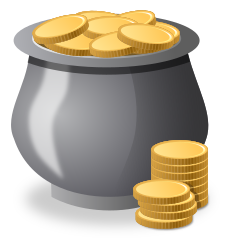 834 милионa динара
9
Шта су приходи и примања буџета?
10
Структура планираних прихода и примања за 2020. годину
11
Структура планираних прихода и примања за 2020. годину
12
Шта се променило у односу на 2019. годину?
Укупни приходи и примања наше општине у 2020. години су се повећали у односу на последњу измену Одлуке о буџету за 2019. годину за 4 милиона динара, односно за 1,0 %, док су пренета средства у 2020. години смањена за 34 милионa динара. Укупан обим буџета (приходи + примања + пренета средства) у 2020. години смањена су за 29 милиона динара.
Донације и трансфери су смањени за 8 милиона динара;
Порески приходи су повећани за 2 милиона динара;
  Сопствени приходи су повећани за 200.000,00 динара;
 Непорески приходи су повећани за 10 милиона динара.
13
На шта се троше јавна средства?
Буџет мора бити у равнотежи, што значи да расходи морају одговарати приходима. Укупни планирани расходи и издаци у 2020. години из буџета износе: 





РАСХОДИ Расходи представљају све трошкове општине за плате буџетских корисника, набавку роба и услуга, субвенције, дотације и трансфере, социјалну помоћ и остале трошкове које општина обезбеђује без директне и непосредне накнаде. 
ИЗДАЦИ представљају трошкове изградње или инвестиционог одржавања већ постојећих објеката, набавку земљишта, машина и опрeме неопходне за рад буџетских корисника.
РАСХОДИ И ИЗДАЦИ морају се исказивати на законом прописан начин, односно морају се исказивати: по програмима који показују колико се троши за извршавање основних надлежности и стратешких циљева општине; по основној намени која показује за коју врсту трошка се средства издвајају; по функцији која показује функционалну намену за одређену област и по корисницима буџета што показује организацију рада општине.
998.520.974
14
Шта су расходи и издаци буџета?
15
15
Структура планираних расхода и издатака буџета за 2020. годину
16
Структура планираних расхода и издатака буџета за 2020. годину
17
Шта се променило у односу на 2019. годину?
Укупни трошкови наше општине у 2020. години су се смањили у односу на последњу измену Одлуке о буџету за 2019. годину за 29 милиона динара, односно за 2,8 %.
Дотације и трансфери су смањени за 31 милиона динара;
Капитални издаци су смањени су за 61 милиона динара;
Субвенције /;
Средства резерве су смањена за 11 милиона динара;
Коришћење роба и услуга су повећане за 110 милиона динара;
Расходи за запослене су повећани су за 20 милиона динара;
Расходи за социјалну заштиту су повећани за 4 милиона динара;
Остали расходи су повећани за 17 милиона динара.
18
Расходи буџета по програмима
19
Структура расхода по буџетским програмима
20
Расходи буџета расподељени по директним и индиректним буџетским корисницима
21
На крају желимо да Вам се захвалимо што сте издвојили време за читање ове презентације буџета. 

Уколико сте заинтересовани да сагледате у целини Одлуку о буџету градске општине Чукарица за 2020. годину, исту можете преузети на следећем линку интернет странице општинске управе: http://www.cukarica.rs/images/javni%20poziv%201/ODLUKA_O_IZMENI_i_DOPUNI_ODLUKE_.pdf
Такође Вас обавештавамо да, у циљу свеобухватније анализе, Одлуку о консолидованом завршном рачуну буџета за 2018. годину са Годишњим извештајем о учинку програма можете наћи на сајту општине у склопу Информатора о раду ГО Чукарица.
22